Anzahl der Testungen und Positivenanteile pro KW – Datenstand 27.07.2021
1
Anzahl der Testungen und Positivenanteile nach Abnahmeort pro KW – Datenstand 27.07.2021
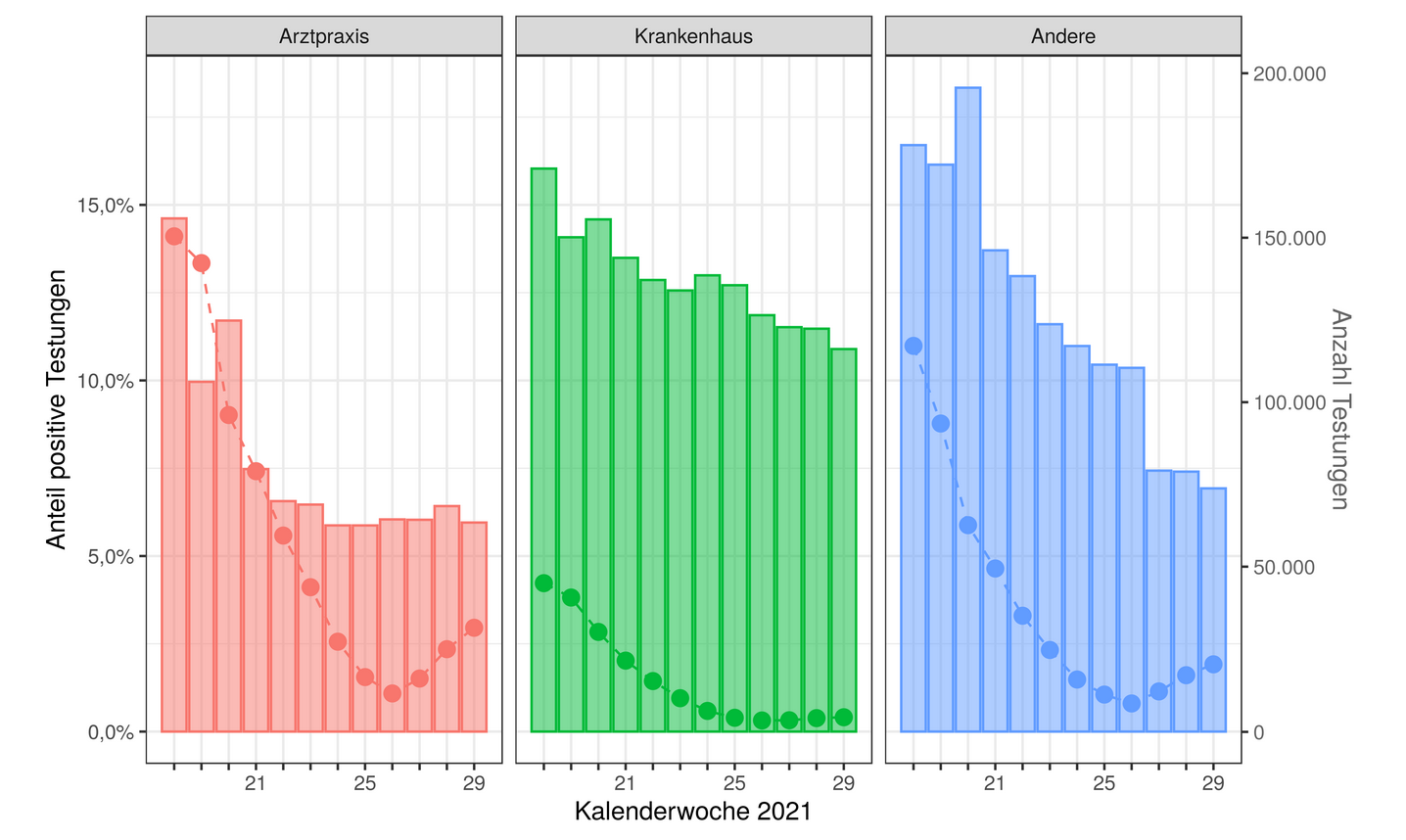 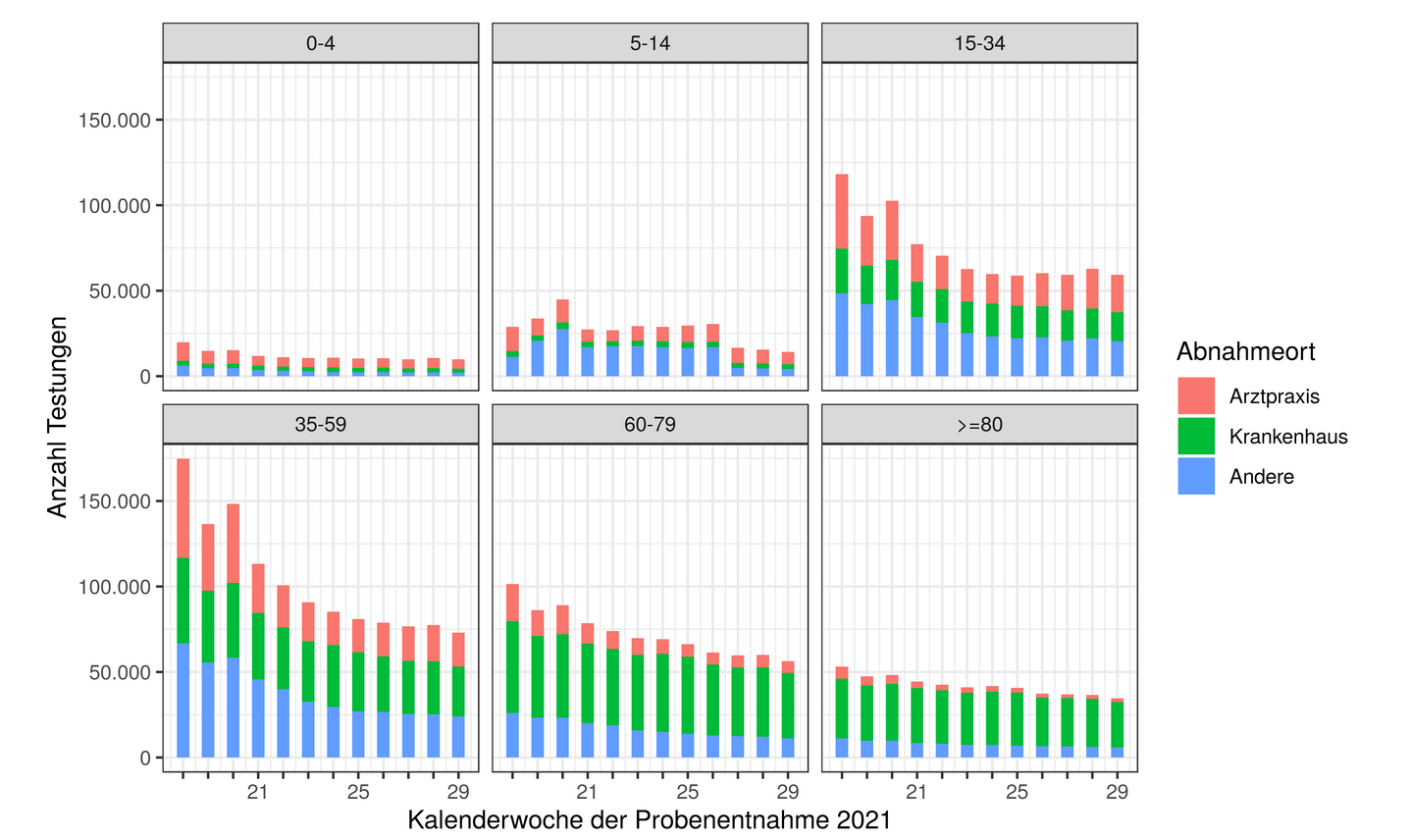 2
Anzahl getestete Personen nach Altersgruppe pro 100.000 Einwohner und KW – Datenstand 27.07.2021
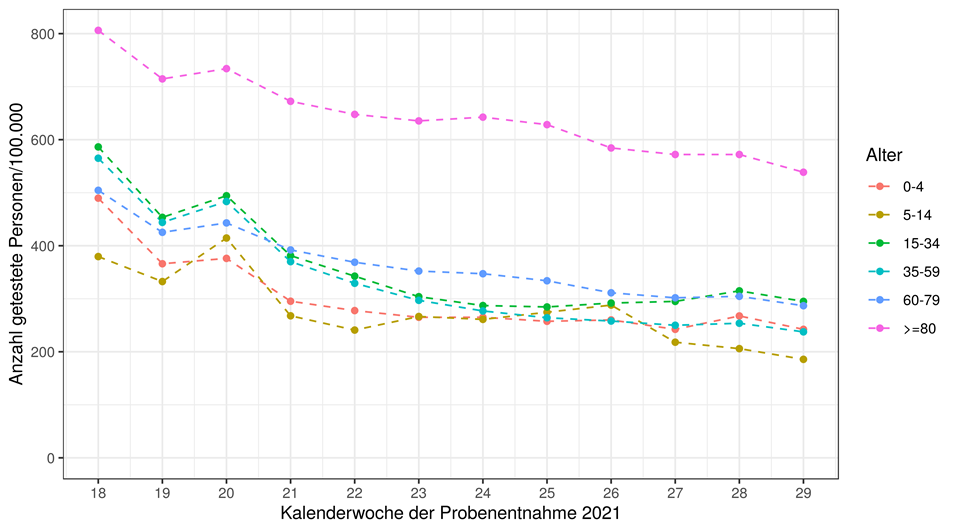 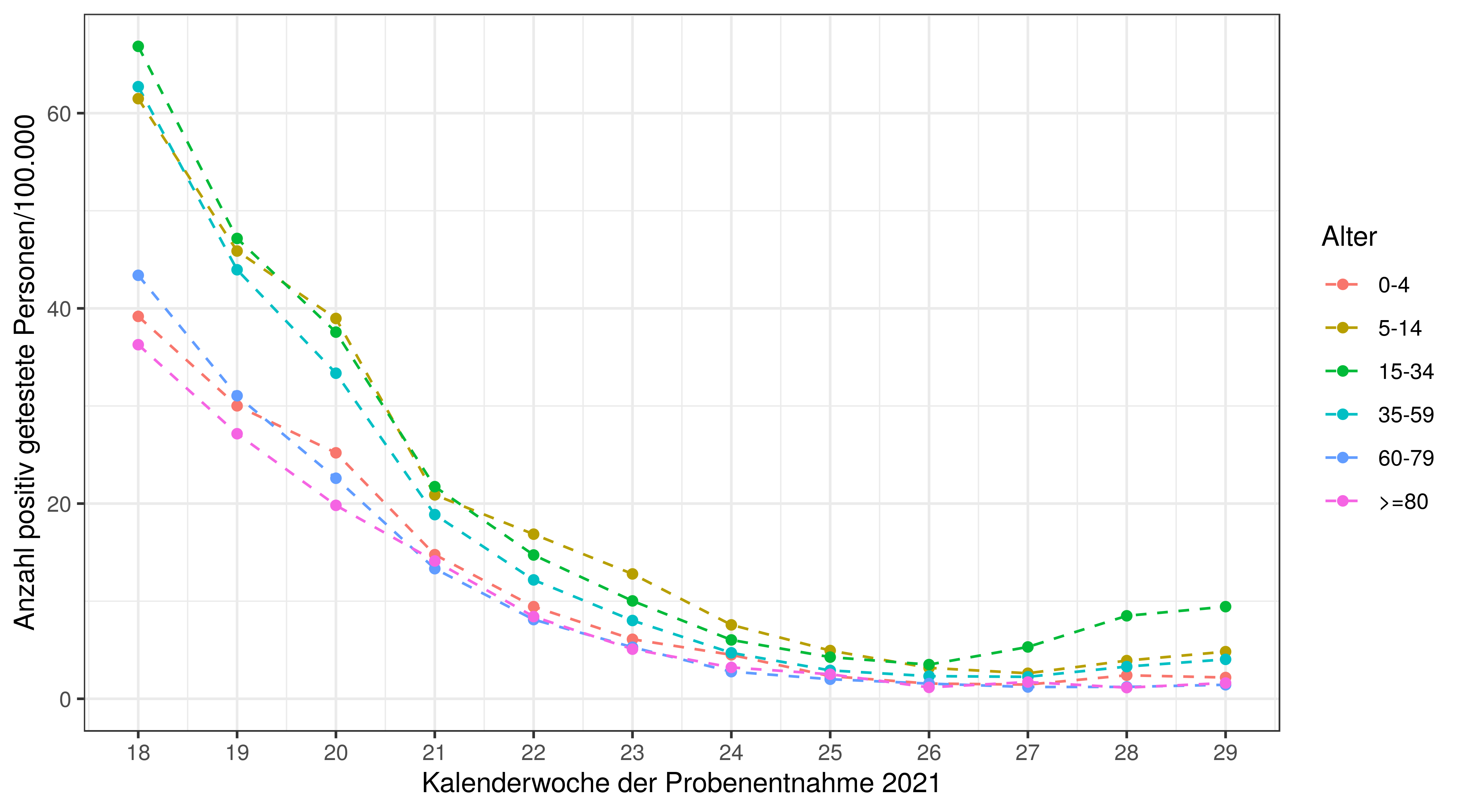 Positivenanteile nach Altersgruppe und KW 
– Datenstand 27.07.2021
3
Verteilung der VOC nach KW – Datenstand 27.07.2021
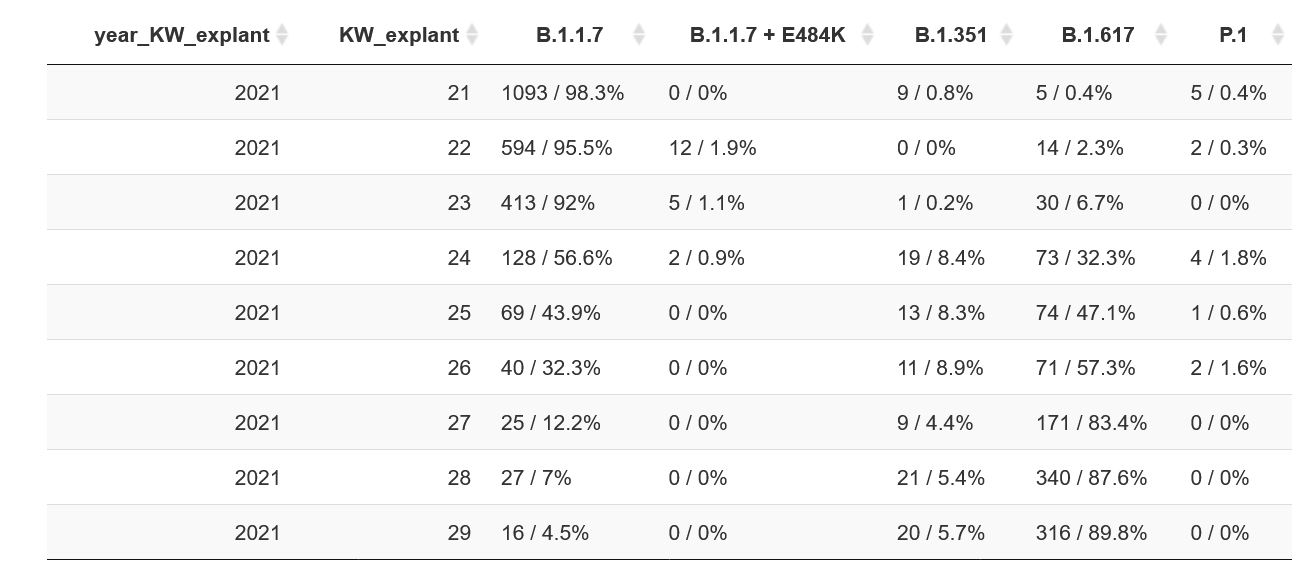 Eingeschlossen sind nur Labore, die B.1.617 Diagnostik übermittelt haben
4
Ausbrüche in Pflegeeinrichtungen und medizinischen Einrichtungen – Datenstand 67.07.2021
5
[Speaker Notes: Zum Stand 26.07.2021 wurden 3 (Vorwoche: 0) aktive Ausbrüche in Alten- und Pflegeheimen, sowie 8 (Vorwoche: 4) aktive nosokomiale Ausbrüche mit mindestens 2 Fällen und TopOutbreak=1 an das RKI übermittelt. Dabei handelt es sich um Ausbrüche, für die mindestens ein neuer Fall in KW 29/2021 an das zuständige Gesundheitsamt gemeldet wurde. Für Alten- und Pflegeheime bedeutet dies eine Zunahme um 3 aktive Ausbrüche im Vergleich zur Vorwoche, für nosokomiale Ausbrüche eine Zunahme um 4 Ausbrüche. Es wurden vier nosokomialer aktive Ausbrüche und zwei aktive Ausbrüche in Alters- und Pflegeheimen mit Datum der ersten Meldung in KW 29/2021 übermittelt.]